12-12-12
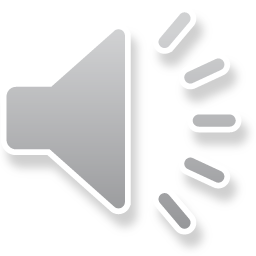 This is a history day for you and me.
Let’s have a wonderful successful day!